Template for PowerPoint Poster 
NOTE: Can put sub-title here. Suggest dark font color and simple font style.  Can add institution logo here: 
Author A, PT, PCS1   Author B, MSW1   Author C, PhD2   Author D, MD3
1 Institution A, City, State 
2Institution B, City, State , 3 Institution C,City, State
OBJECTIVES 
Adding text: In order to add text, the text needs a "container" – a Text Box. Make a text box by 
a. Click on the Text Box tool or selecting Text Box under the Insert menu. (PowerPoint is very flexible in how its tools are arranged. The down side of that is that your tools may be in a different place than they are described here. The Text Box tool is often found near the bottom center – it looks like a mini page with an "A" in the upper-left part of it.) 
b. Click or click-and-drag where you want the text to be. After this second step, you should see the rectangular shape of the Text Box. You can re-size it at any time by dragging one of the little square "handles". The box will also grow automatically as you type (if it needs to). 
As in many programs, you can change the font and size by highlighting the text to be changed and then making the changes. A 100-point font is about an inch high. If you don't see the size you want in the selection list, you can enter it in by hand. 
To move a Text Box, position your pointer over a part of the edge of the box that is not a handle. The pointer should become shaped like a plus sign with arrows. Click and drag the Text Box to the wanted position.  You can change the color of the text, the edge, and the fill as well as other things under the Format menu/Text Box.
METHODS
Adding text: In order to add text, the text needs a "container" – a Text Box. Make a text box by 
a. Click on the Text Box tool or selecting Text Box under the Insert menu. (PowerPoint is very flexible in how its tools are arranged. The down side of that is that your tools may be in a different place than they are described here. The Text Box tool is often found near the bottom center – it looks like a mini page with an "A" in the upper-left part of it.) 
b. Click or click-and-drag where you want the text to be. After this second step, you should see the rectangular shape of the Text Box. You can re-size it at any time by dragging one of the little square "handles". The box will also grow automatically as you type (if it needs to). 
As in many programs, you can change the font and size by highlighting the text to be changed and then making the changes. A 100-point font is about an inch high. If you don't see the size you want in the selection list, you can enter it in by hand. 
To move a Text Box, position your pointer over a part of the edge of the box that is not a handle. The pointer should become shaped like a plus sign with arrows. Click and drag the Text Box to the wanted position.  You can change the color of the text, the edge, and the fill as well as other things under the Format menu/Text Box.
RESULTS
Adding text: In order to add text, the text needs a "container" – a Text Box. Make a text box by 
a. Click on the Text Box tool or selecting Text Box under the Insert menu. (PowerPoint is very flexible in how its tools are arranged. The down side of that is that your tools may be in a different place than they are described here. The Text Box tool is often found near the bottom center – it looks like a mini page with an "A" in the upper-left part of it.) 
b. Click or click-and-drag where you want the text to be. After this second step, you should see the rectangular shape of the Text Box. You can re-size it at any time by dragging one of the little square "handles". The box will also grow automatically as you type (if it needs to). 
As in many programs, you can change the font and size by highlighting the text to be changed and then making the changes. A 100-point font is about an inch high. If you don't see the size you want in the selection list, you can enter it in by hand. 
To move a Text Box, position your pointer over a part of the edge of the box that is not a handle. The pointer should become shaped like a plus sign with arrows. Click and drag the Text Box to the wanted position.  You can change the color of the text, the edge, and the fill as well as other things under the Format menu/Text Box.
DISCUSSION
Adding text: In order to add text, the text needs a "container" – a Text Box. Make a text box by 
a. Click on the Text Box tool or selecting Text Box under the Insert menu. (PowerPoint is very flexible in how its tools are arranged. The down side of that is that your tools may be in a different place than they are described here. The Text Box tool is often found near the bottom center – it looks like a mini page with an "A" in the upper-left part of it.) 
b. Click or click-and-drag where you want the text to be. After this second step, you should see the rectangular shape of the Text Box. You can re-size it at any time by dragging one of the little square "handles". The box will also grow automatically as you type (if it needs to). 
As in many programs, you can change the font and size by highlighting the text to be changed and then making the changes. A 100-point font is about an inch high. If you don't see the size you want in the selection list, you can enter it in by hand. 
To move a Text Box, position your pointer over a part of the edge of the box that is not a handle. The pointer should become shaped like a plus sign with arrows. Click and drag the Text Box to the wanted position.  You can change the color of the text, the edge, and the fill as well as other things under the Format menu/Text Box.
CONCLUSIONS
Adding text: In order to add text, the text needs a "container" – a Text Box. Make a text box by 
a. Click on the Text Box tool or selecting Text Box under the Insert menu. (PowerPoint is very flexible in how its tools are arranged. The down side of that is that your tools may be in a different place than they are described here. The Text Box tool is often found near the bottom center – it looks like a mini page with an "A" in the upper-left part of it.) 
b. Click or click-and-drag where you want the text to be. After this second step, you should see the rectangular shape of the Text Box. You can re-size it at any time by dragging one of the little square "handles". The box will also grow automatically as you type (if it needs to). 
As in many programs, you can change the font and size by highlighting the text to be changed and then making the changes. A 100-point font is about an inch high. If you don't see the size you want in the selection list, you can enter it in by hand. 
To move a Text Box, position your pointer over a part of the edge of the box that is not a handle. The pointer should become shaped like a plus sign with arrows. Click and drag the Text Box to the wanted position.  You can change the color of the text, the edge, and the fill as well as other things under the Format menu/Text Box.
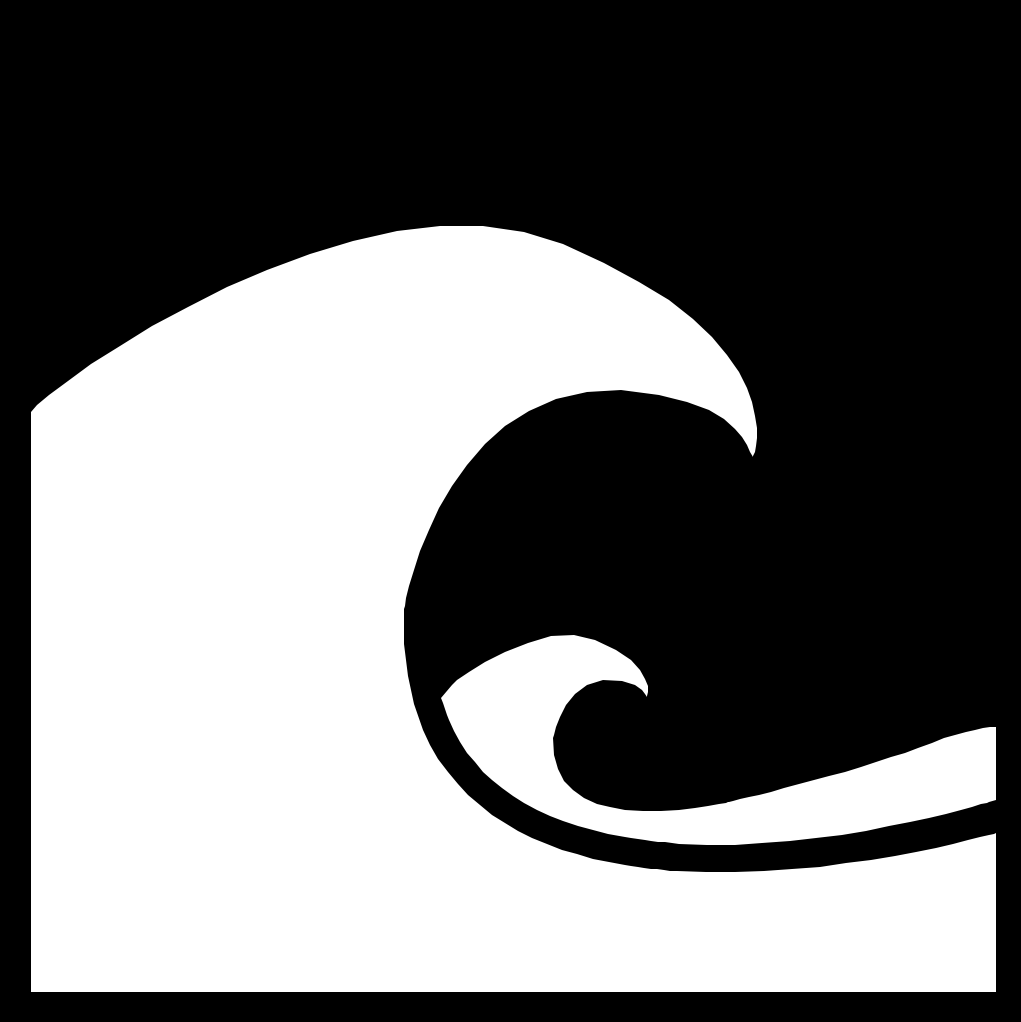 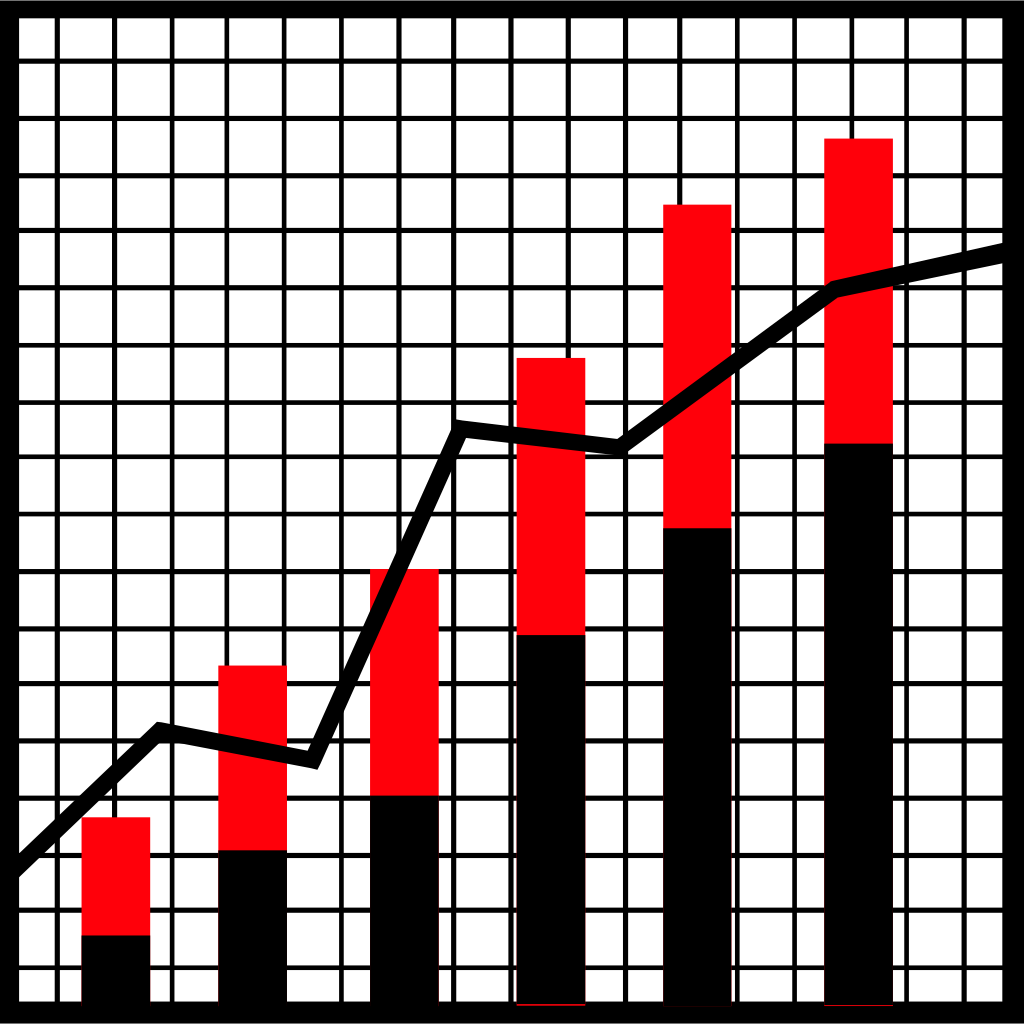 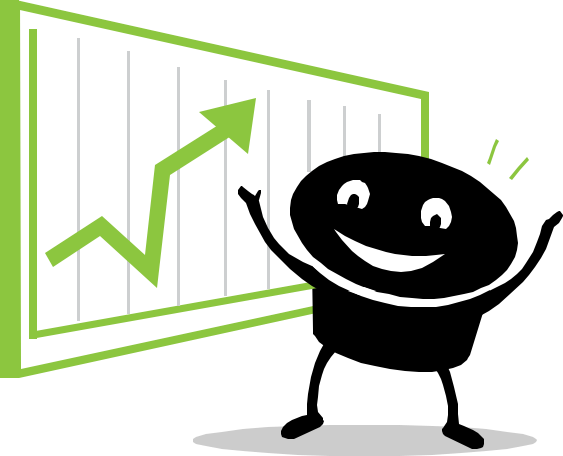 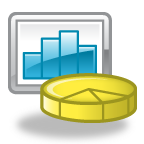 TIP: To change background color: go to format>> background>>fill
TIP: Avoid “cut and paste” when adding image or graphics files.  Instead use Insert>>Picture>File  
This will give  you better image quality.  Try to use images that are approximately 200 DPI.
Contact Information:
Don’t forget to include contact information for follow up questions/thoughts